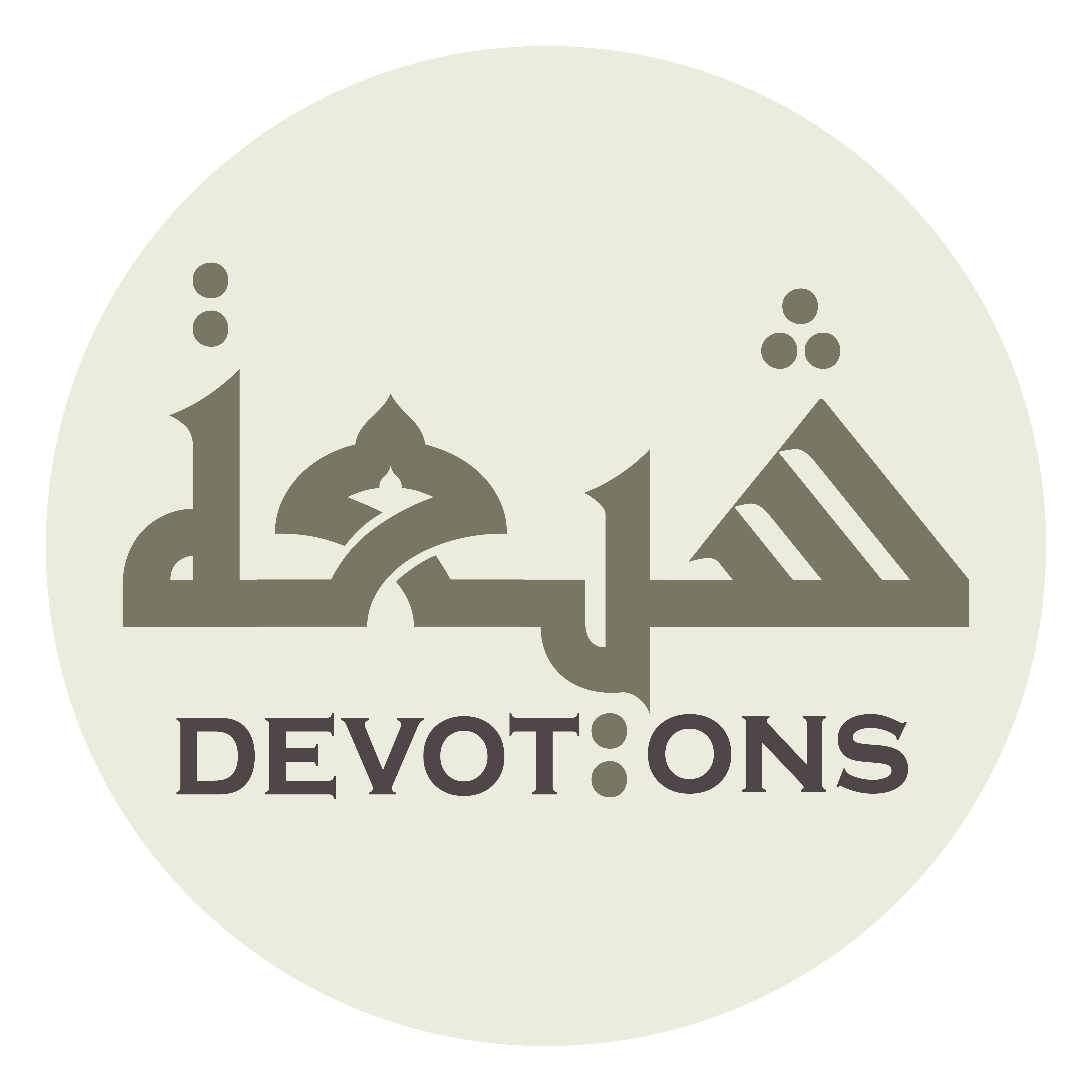 Munajat 15 - Sahifat Sajjadiyyah
إِلٰهِيْ أَسْكَنْتَنَا دَارًا حَفَرَتْ لَنَا حُفَرَ مَكْرِهَا
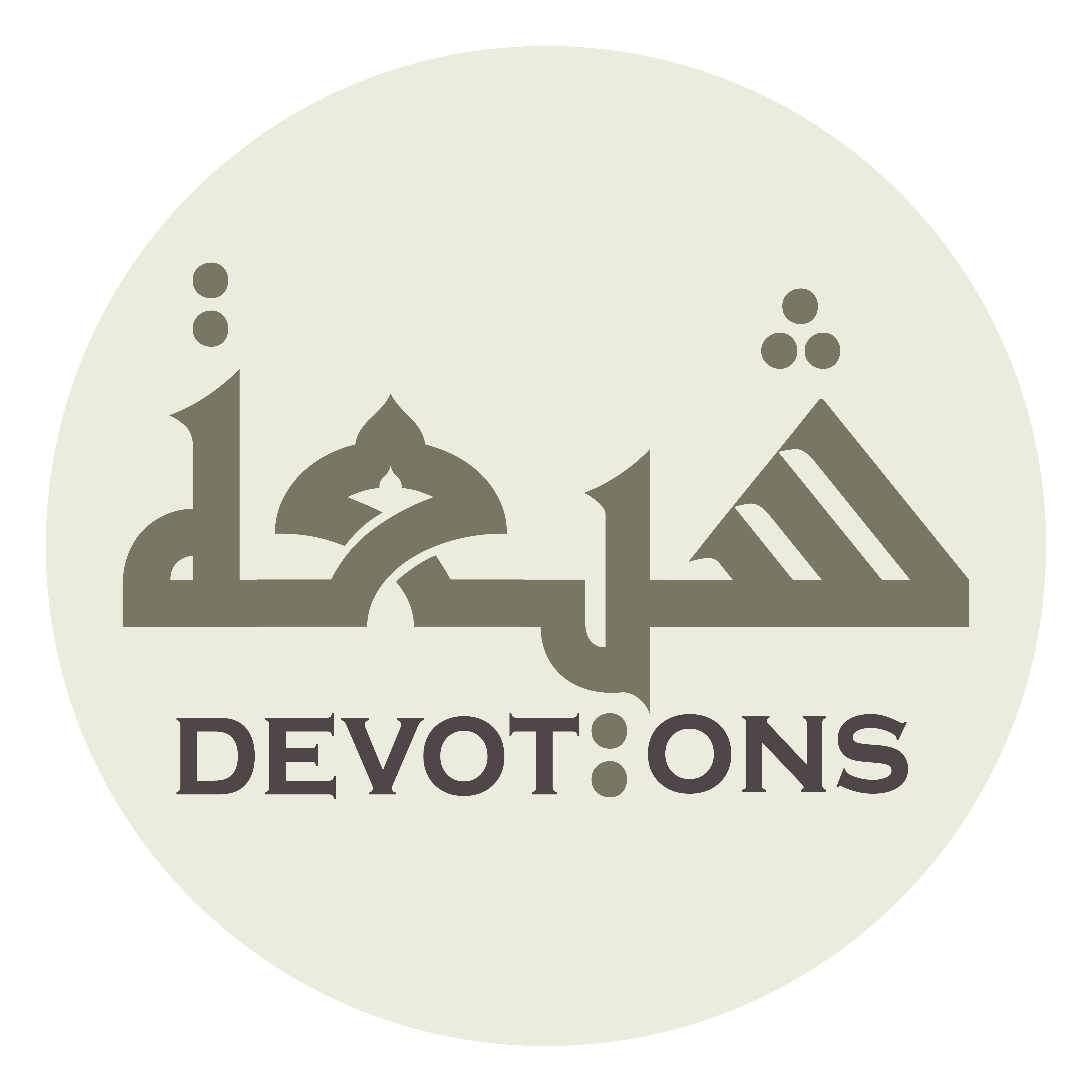 اَللَّهُمَّ صَلِّ عَلَى مُحَمَّدٍ وَ آلِ مُحَمَّدٍ

allāhumma ṣalli `alā muḥammadin wa āli muḥammad

O' Allāh send Your blessings on Muhammad and the family of Muhammad.
Munajat 15 - Sahifat Sajjadiyyah
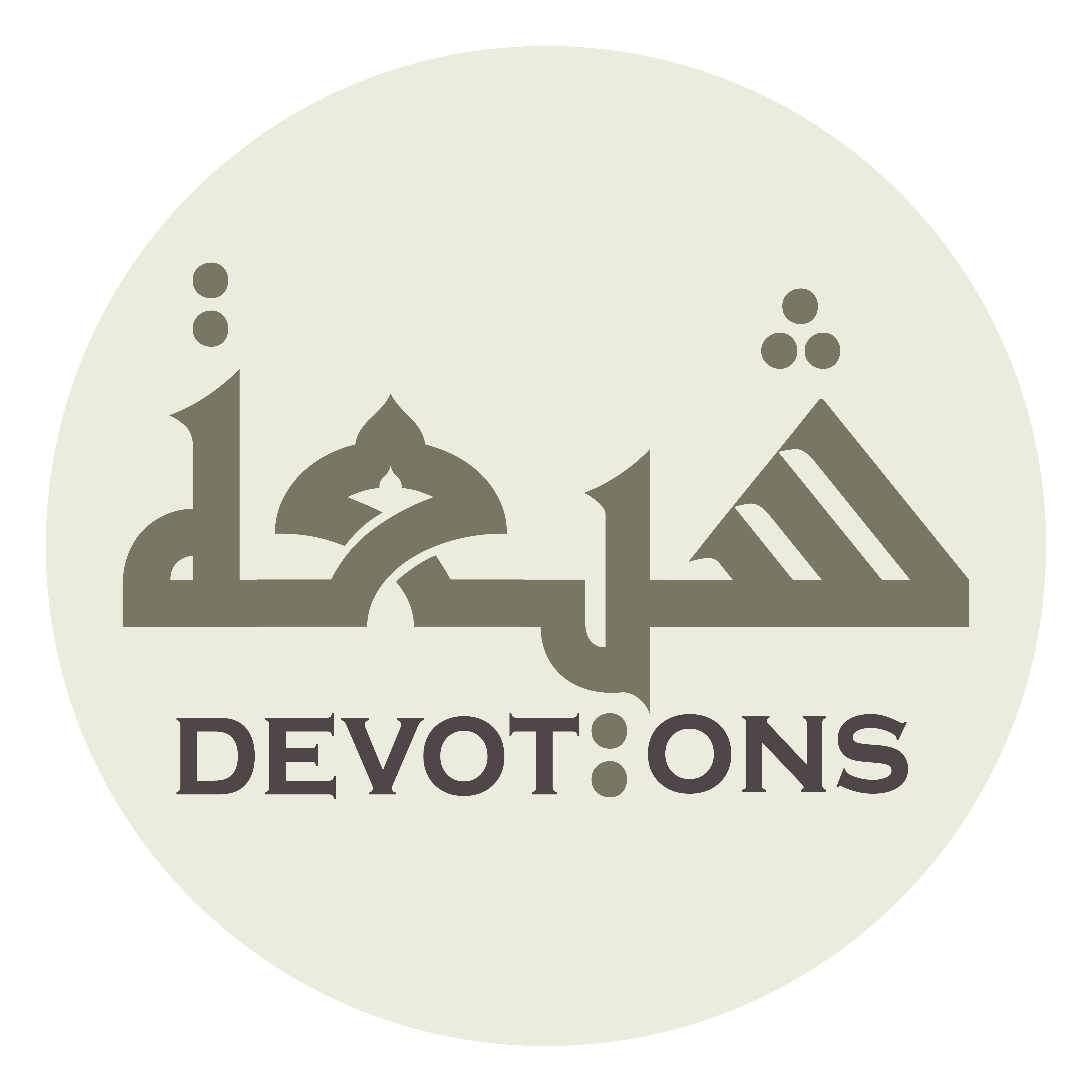 بِسْمِ اللَّـهِ الرَّحْمَـٰنِ الرَّحِيمِ

bismillāhir raḥmānir raḥīm

In the Name of Allah, the All-beneficent, the All-merciful.
Munajat 15 - Sahifat Sajjadiyyah
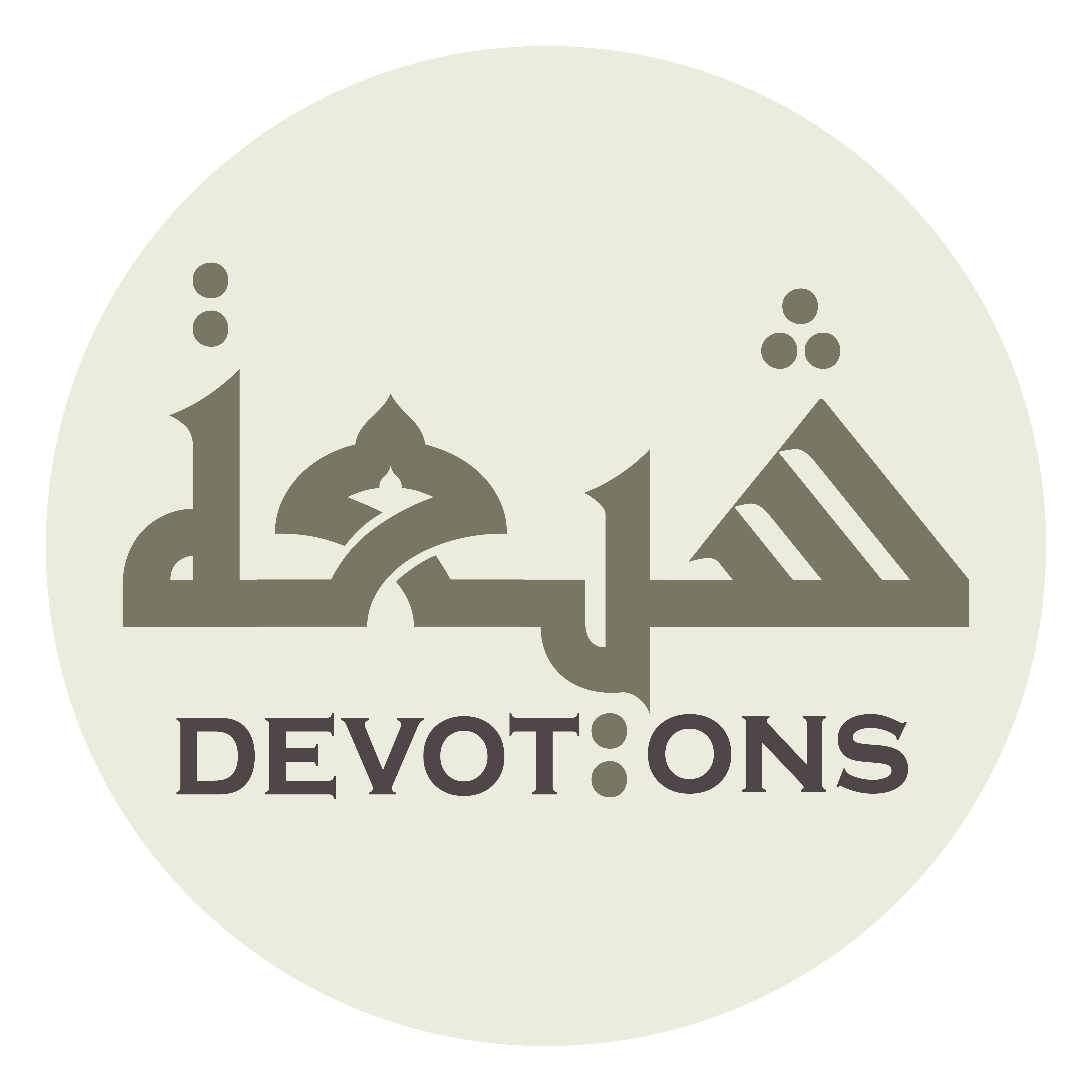 إِلٰهِيْ أَسْكَنْتَنَا دَارًا حَفَرَتْ لَنَا حُفَرَ مَكْرِهَا

ilāhī askantanā dāran ḥafarat lanā ḥufara makrihā

My God, You have settled us in an abode which has dug for us pits of deception,
Munajat 15 - Sahifat Sajjadiyyah
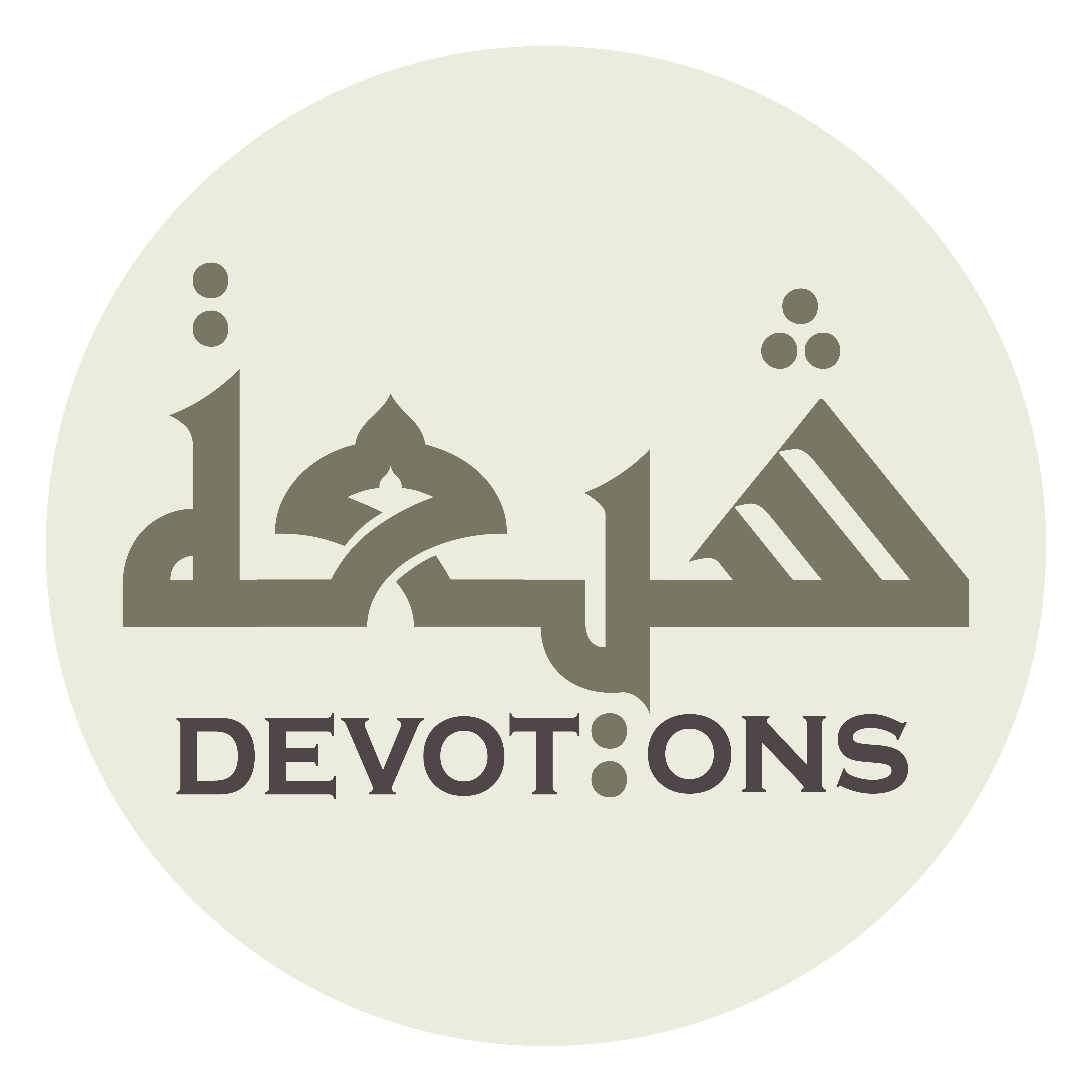 وَعَلَّقْتَنَا بِأَيْدِيْ الْمَنَايَا فِيْ حَبَائِلِ غَدْرِهَا

wa`allaqtanā bi-aydil manāyā fī ḥabā-ili ghadrihā

and You have fastened us by the hands of death in the snares of that abode's treachery!
Munajat 15 - Sahifat Sajjadiyyah
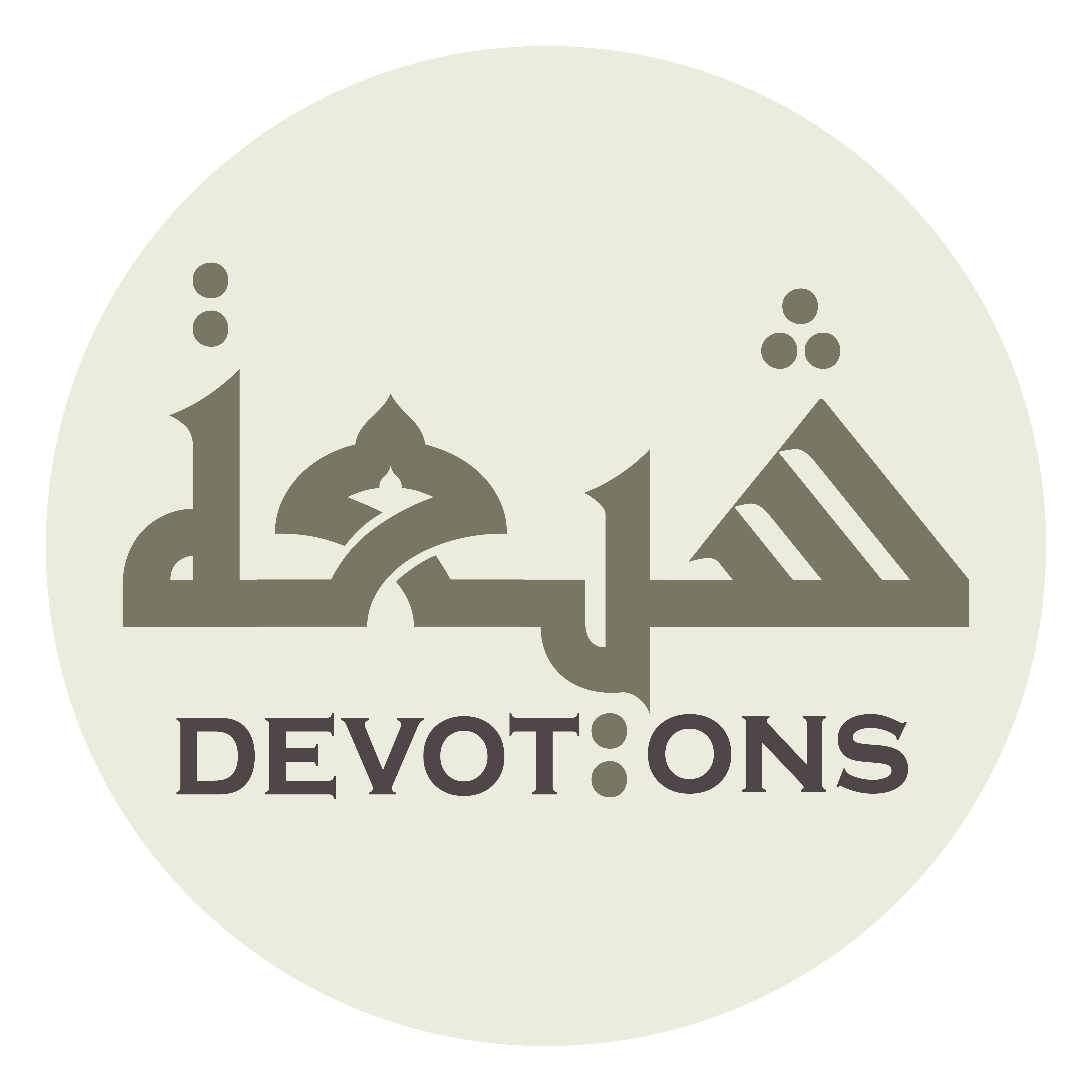 فَإِلَيْكَ نَلْتَجِئُ مِنْ مَكَائِدِ خُدَعِهَا

fa-ilayka naltaji-u min makā-idi khuda`ihā

In You we seek asylum from the tricks of its guile,
Munajat 15 - Sahifat Sajjadiyyah
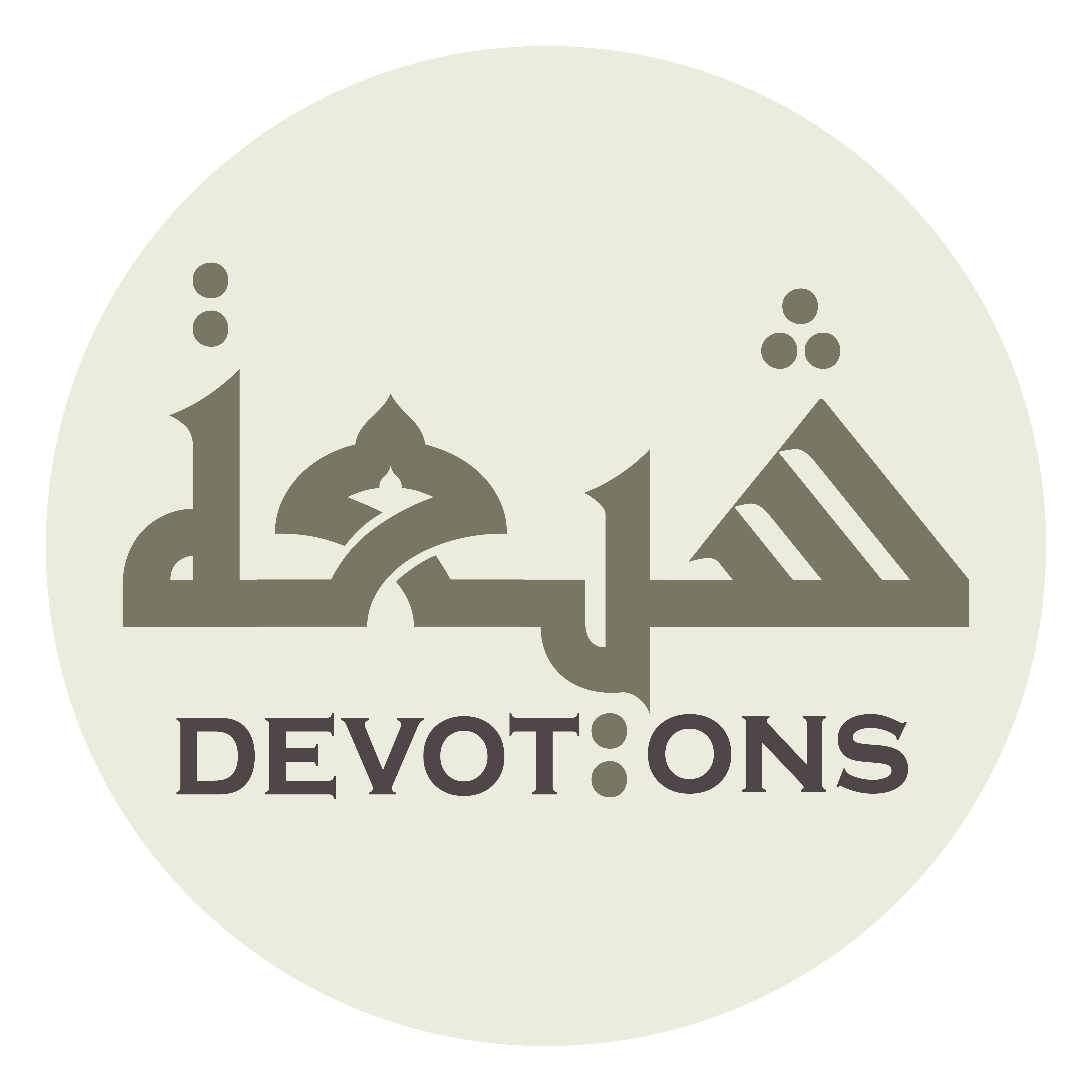 وَبِكَ نَعْتَصِمُ مِنَ الْإِغْتِرَارِ بِزَخَارِفِ زينَتِهَا

wabika na`taṣimu minal ightirāri bizakhārifi zinatihā

and to You we hold fast lest we be deluded by the glitter of its ornaments!
Munajat 15 - Sahifat Sajjadiyyah
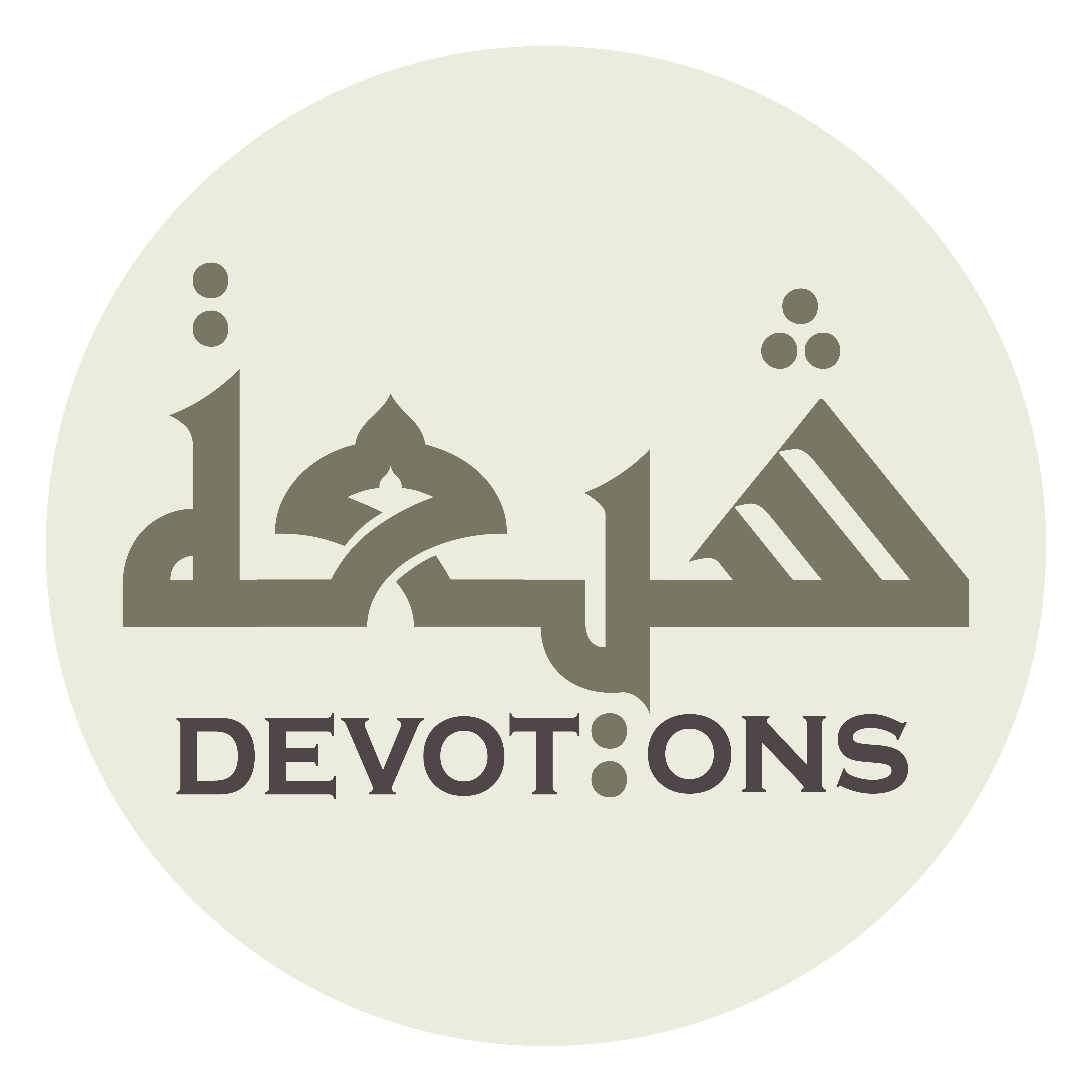 فَإِنَّهَا الْمُهْلِكَةُ طُلَّابَهَا

fa-innahal muhlikatu ṭullābahā

It destroys its pursuers
Munajat 15 - Sahifat Sajjadiyyah
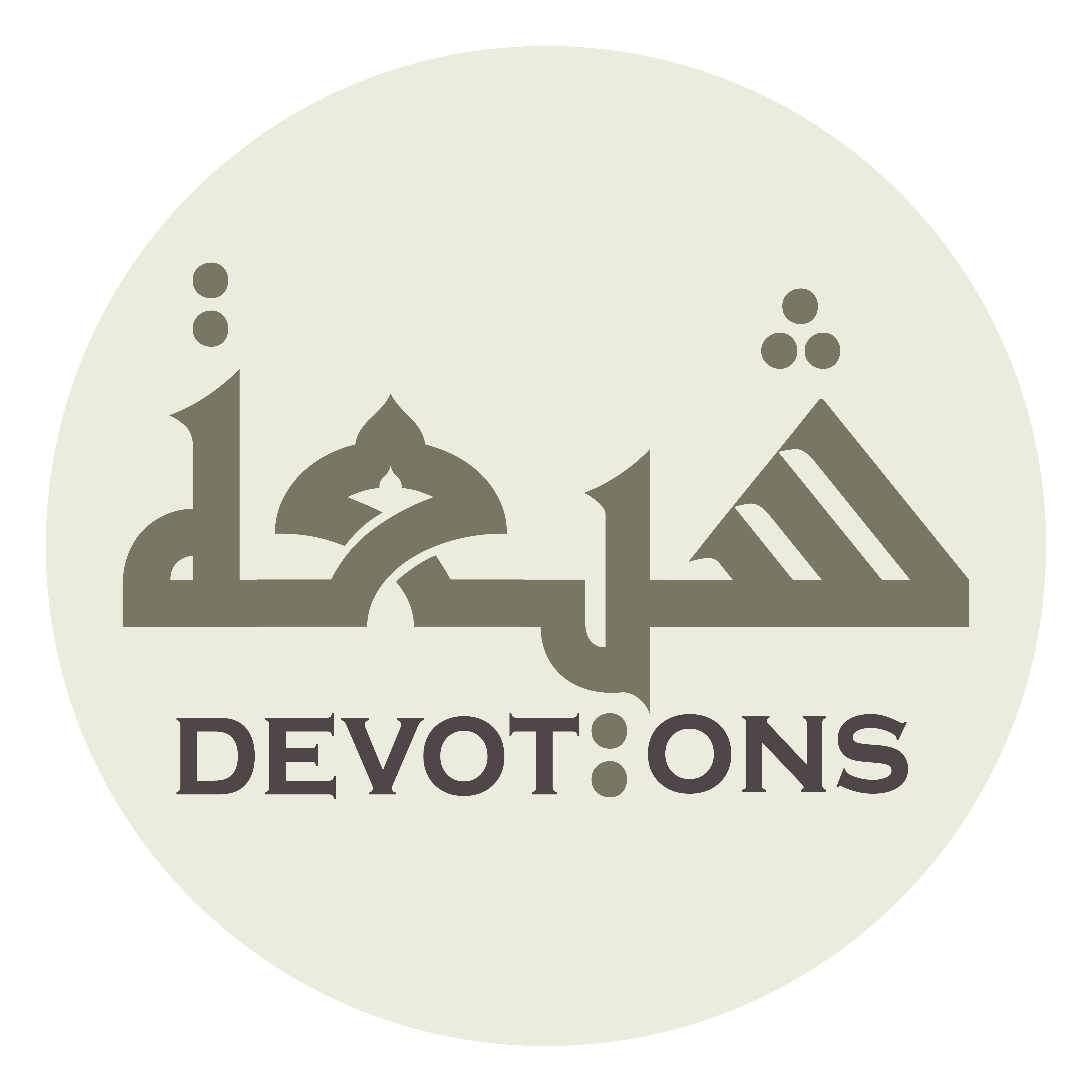 اَلْمُتْلِفَةُ حُلَّالَهَا

al mutlifatu ḥullālahā

and ruins its settlers,
Munajat 15 - Sahifat Sajjadiyyah
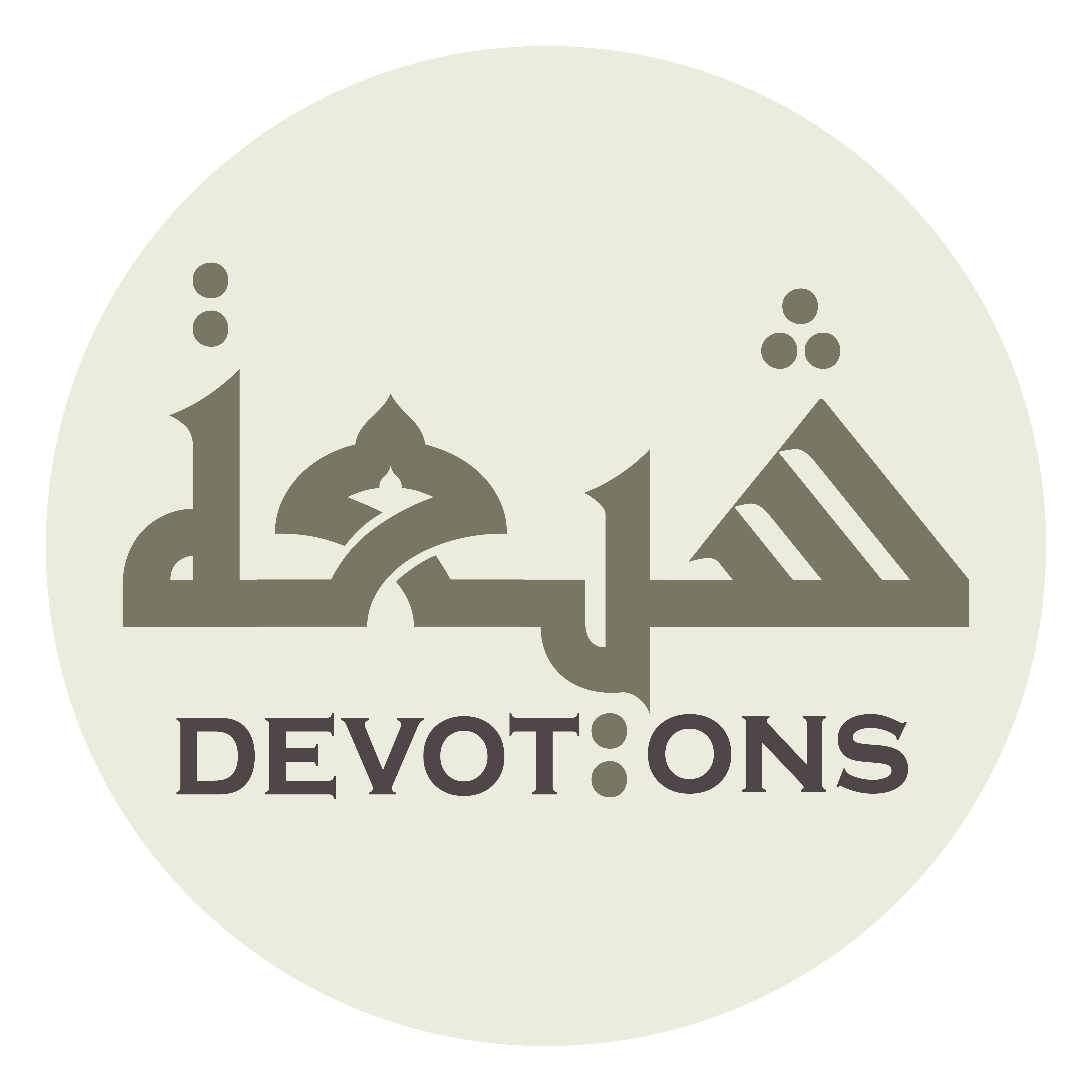 اَلْمَحْشُوَّةُ بِالْآفَاتِ

al maḥshuwwatu bil-āfāt

it is stuffed with blights
Munajat 15 - Sahifat Sajjadiyyah
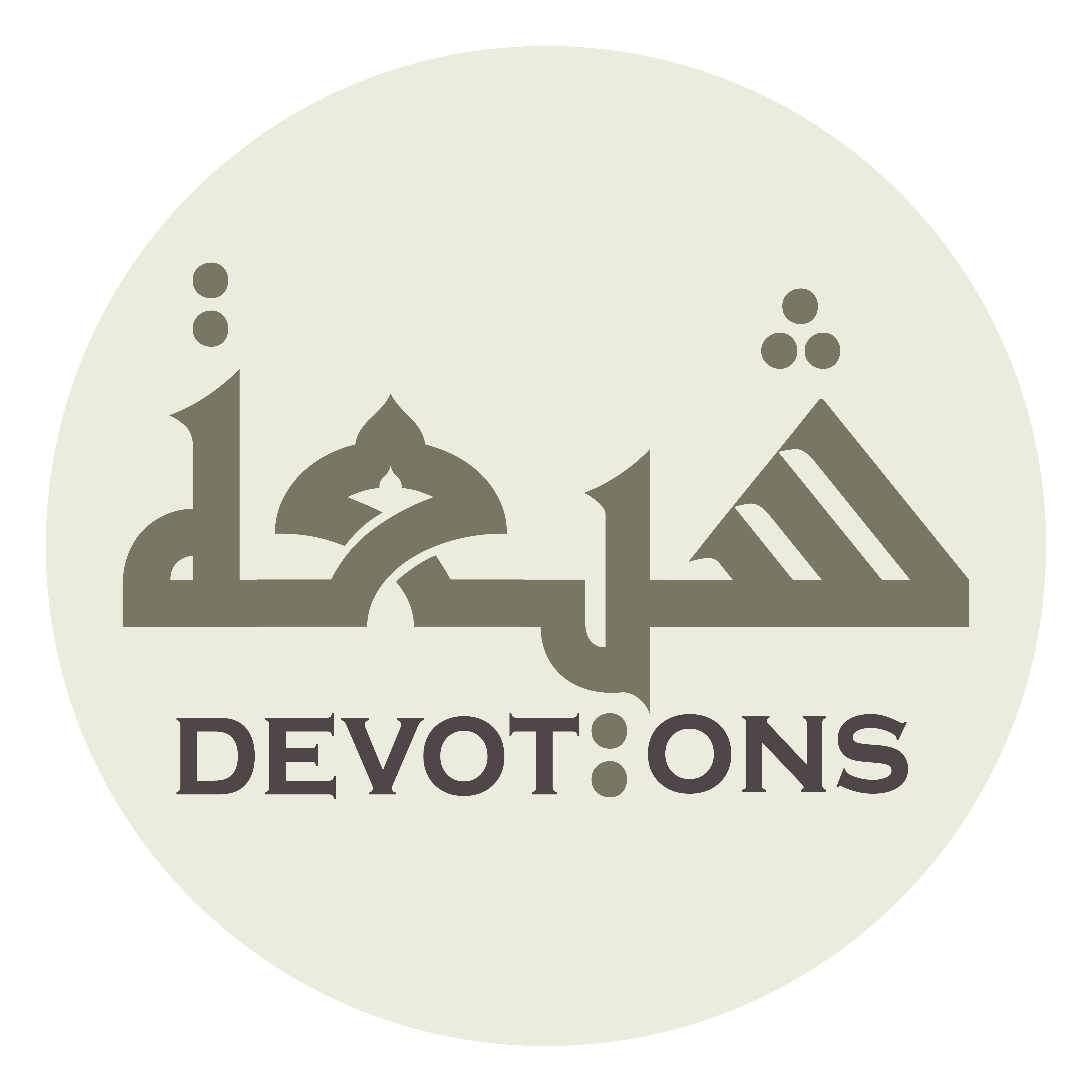 اَلْمَشْحُونَةُ بِالنَّكَبَاتِ

al mash-ḥūnatu binnakabāt

and loaded with calamities.
Munajat 15 - Sahifat Sajjadiyyah
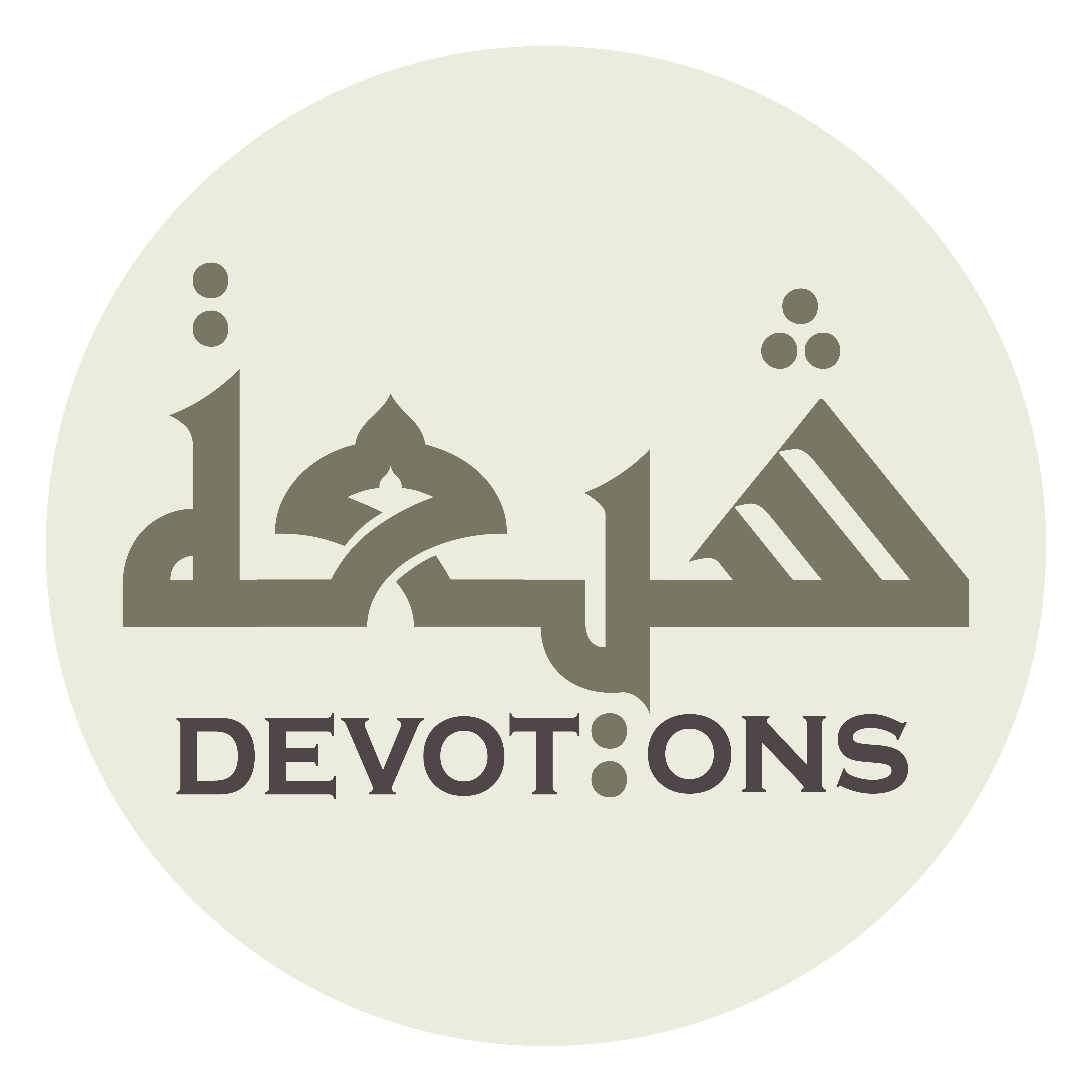 إِلٰهِيْ فَزَهِّدْنَا فِيهَا

ilāhī fazahhidnā fīhā

My God, induce us to renounce it
Munajat 15 - Sahifat Sajjadiyyah
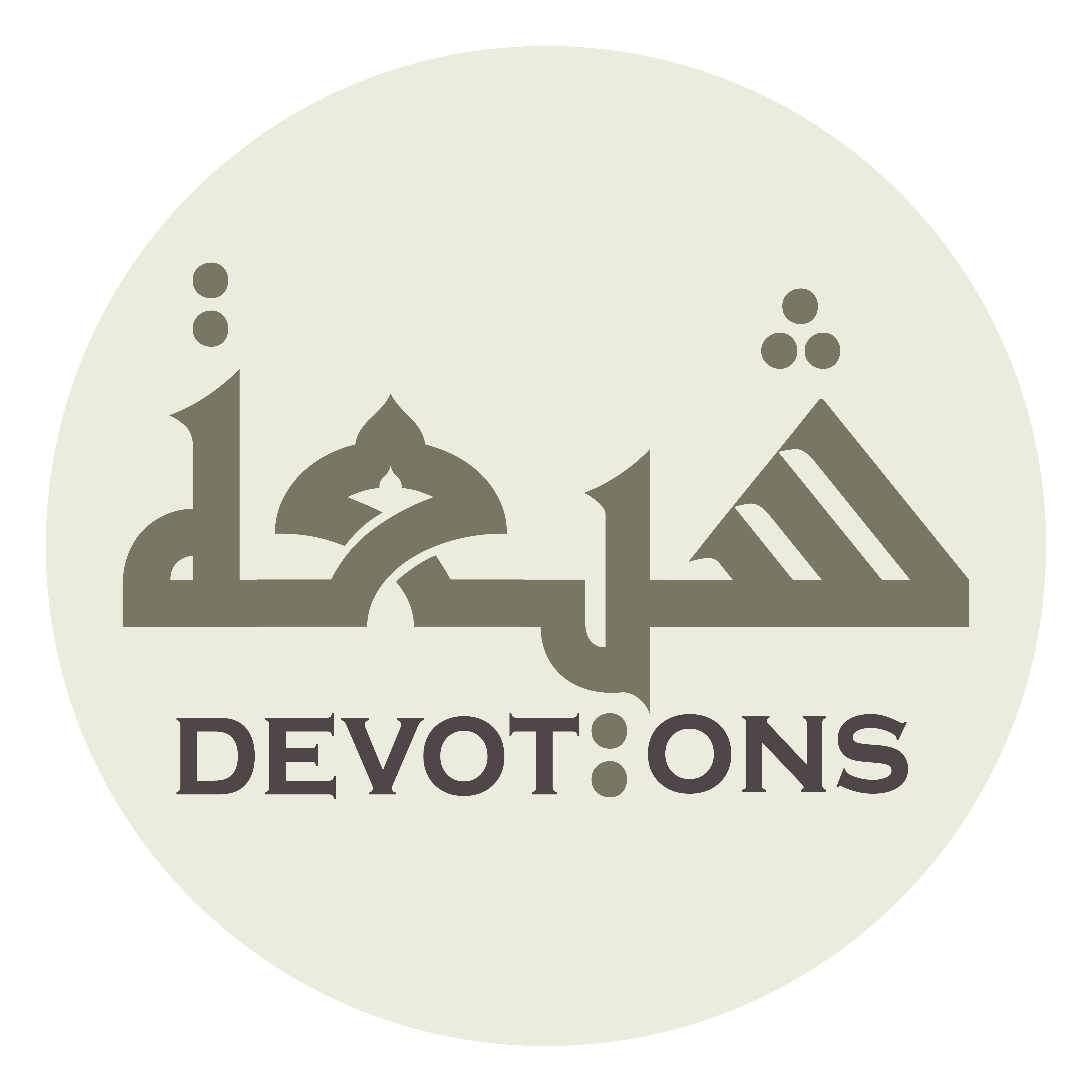 وَسَلِّمْنَا مِنْهَا

wasallimnā minhā

and keep us safe from it
Munajat 15 - Sahifat Sajjadiyyah
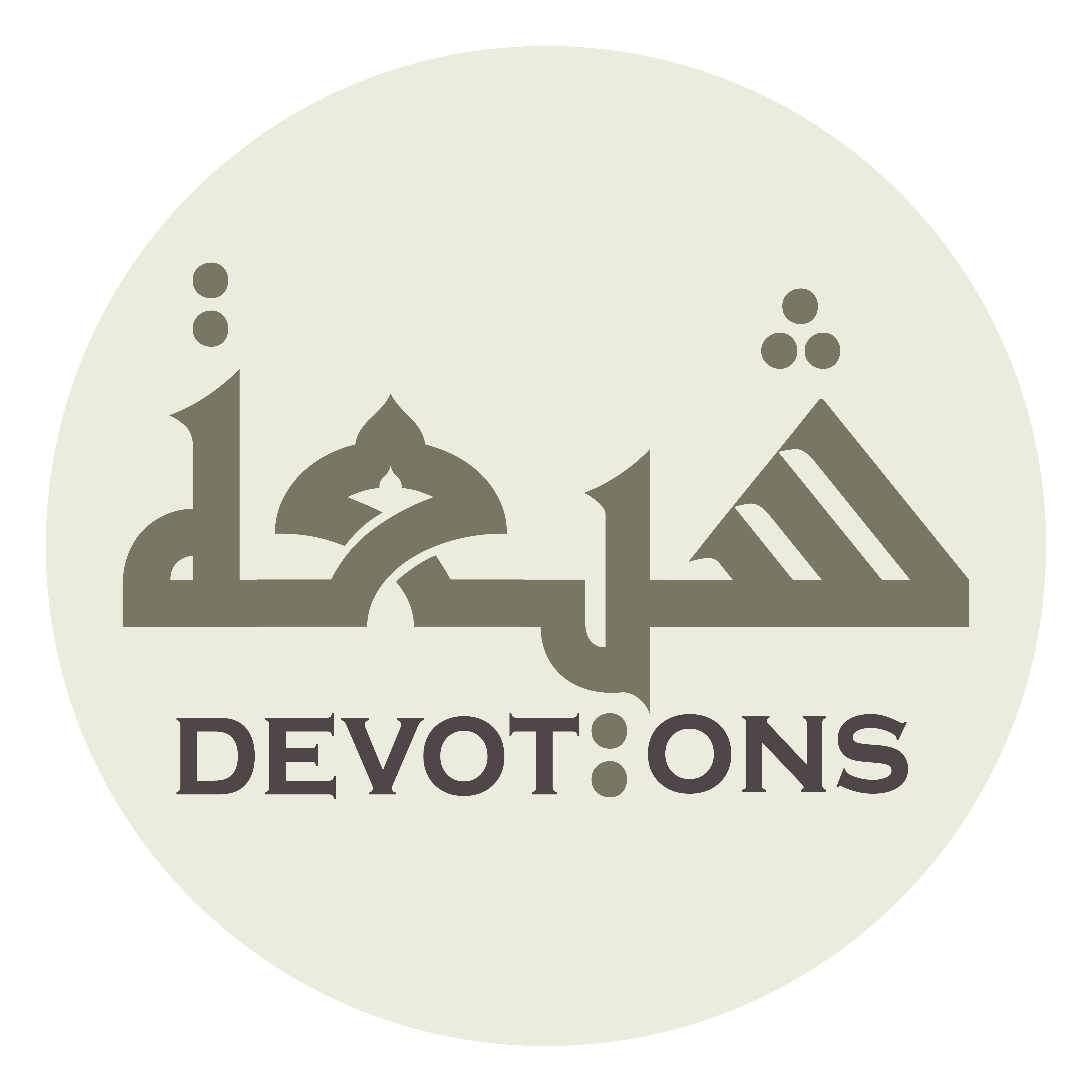 بِتَوْفِيقِكَ وَعِصْمَتِكَ

bitawfīqika wa`iṣmatik

by Your giving success and Your preservation from sin.
Munajat 15 - Sahifat Sajjadiyyah
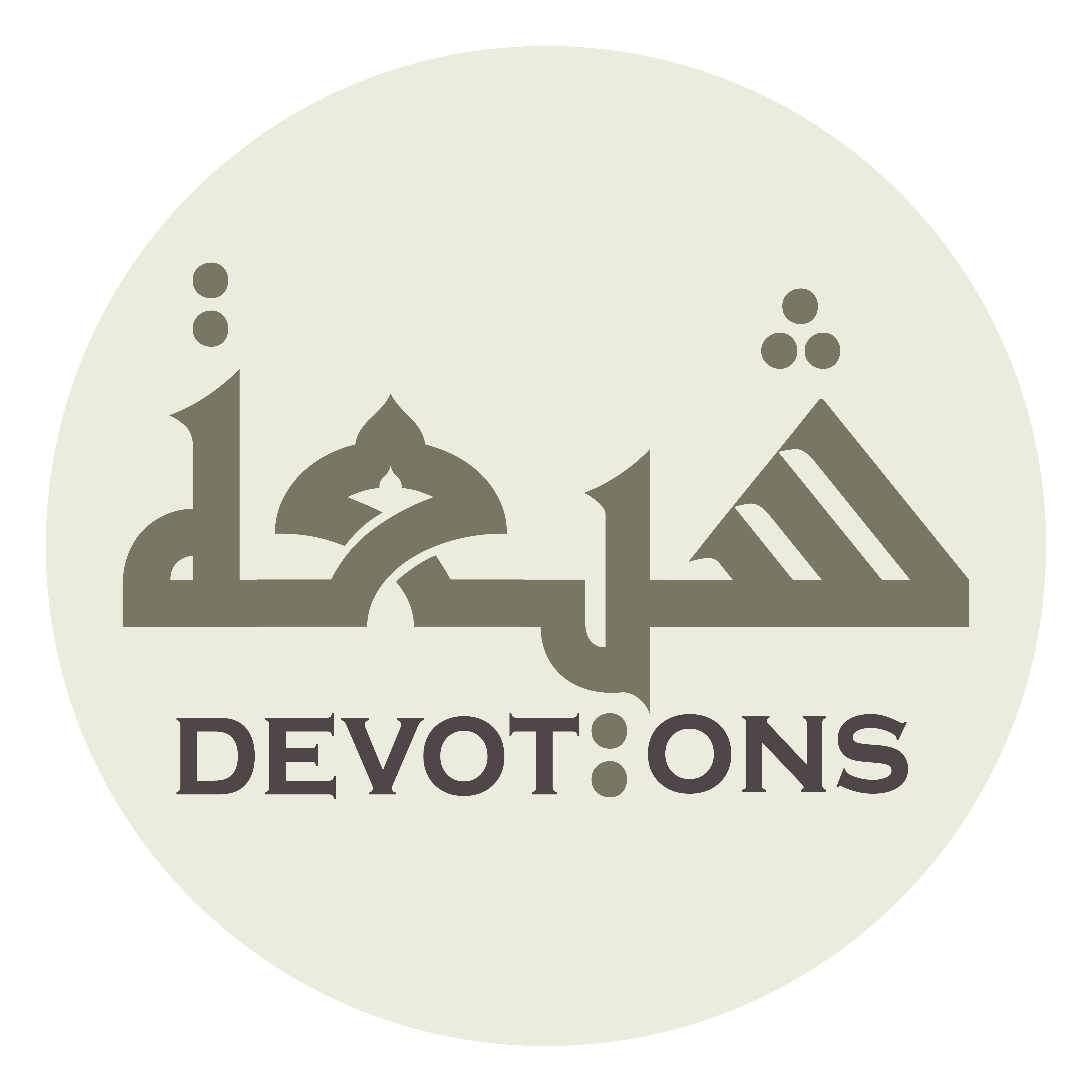 وَانْزَعْ عَنَّا جَلابِيبَ مُخَالَفَتِكَ

wanza` `annā jalābība mukhālafatik

Strip from us the robes of opposing You,
Munajat 15 - Sahifat Sajjadiyyah
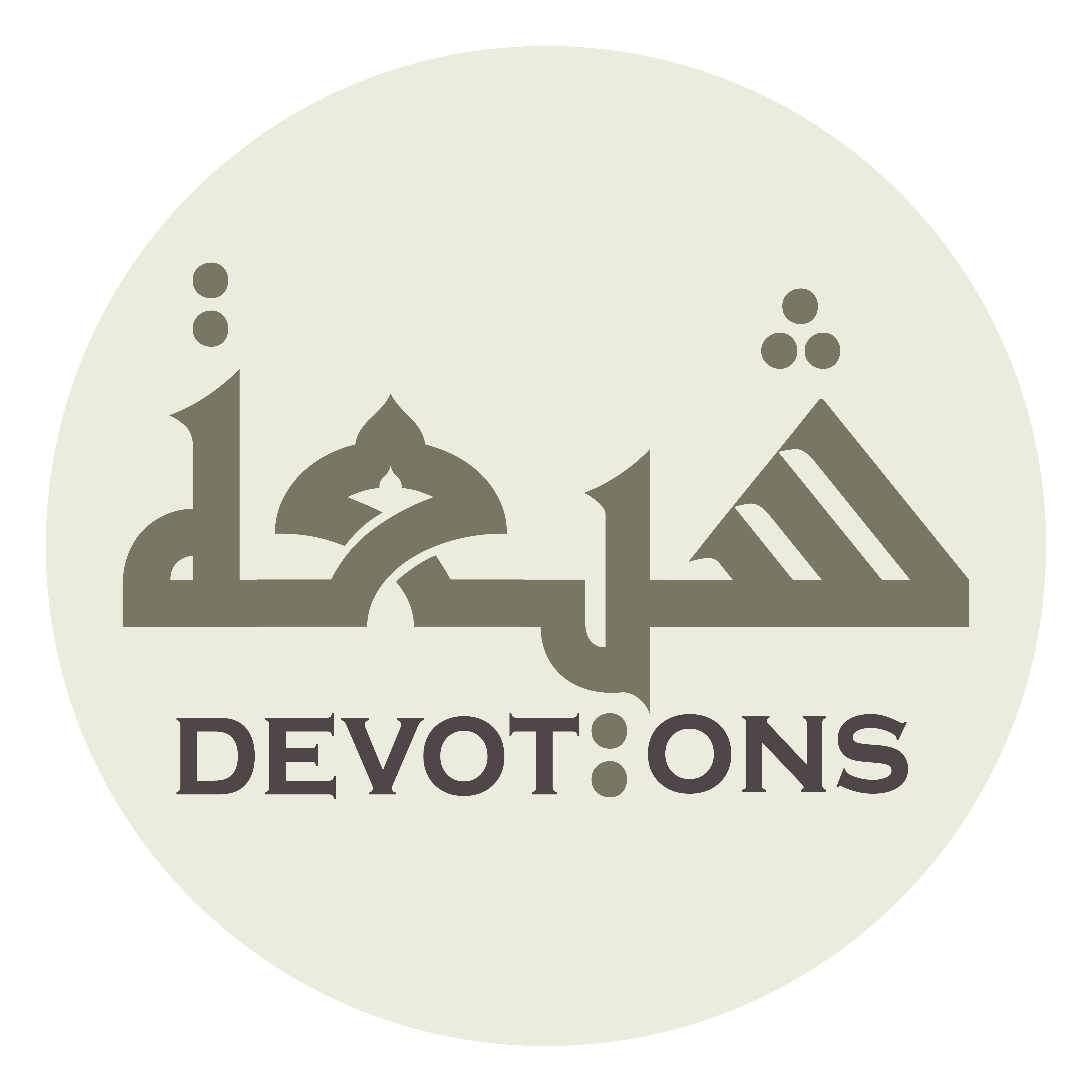 وَتَوَلَّ أُمُورَنَا بِحُسْنِ كِفَايَتِكَ

watawalla umūranā biḥusni kifāyatik

attend to our affairs through Your good sufficiency,
Munajat 15 - Sahifat Sajjadiyyah
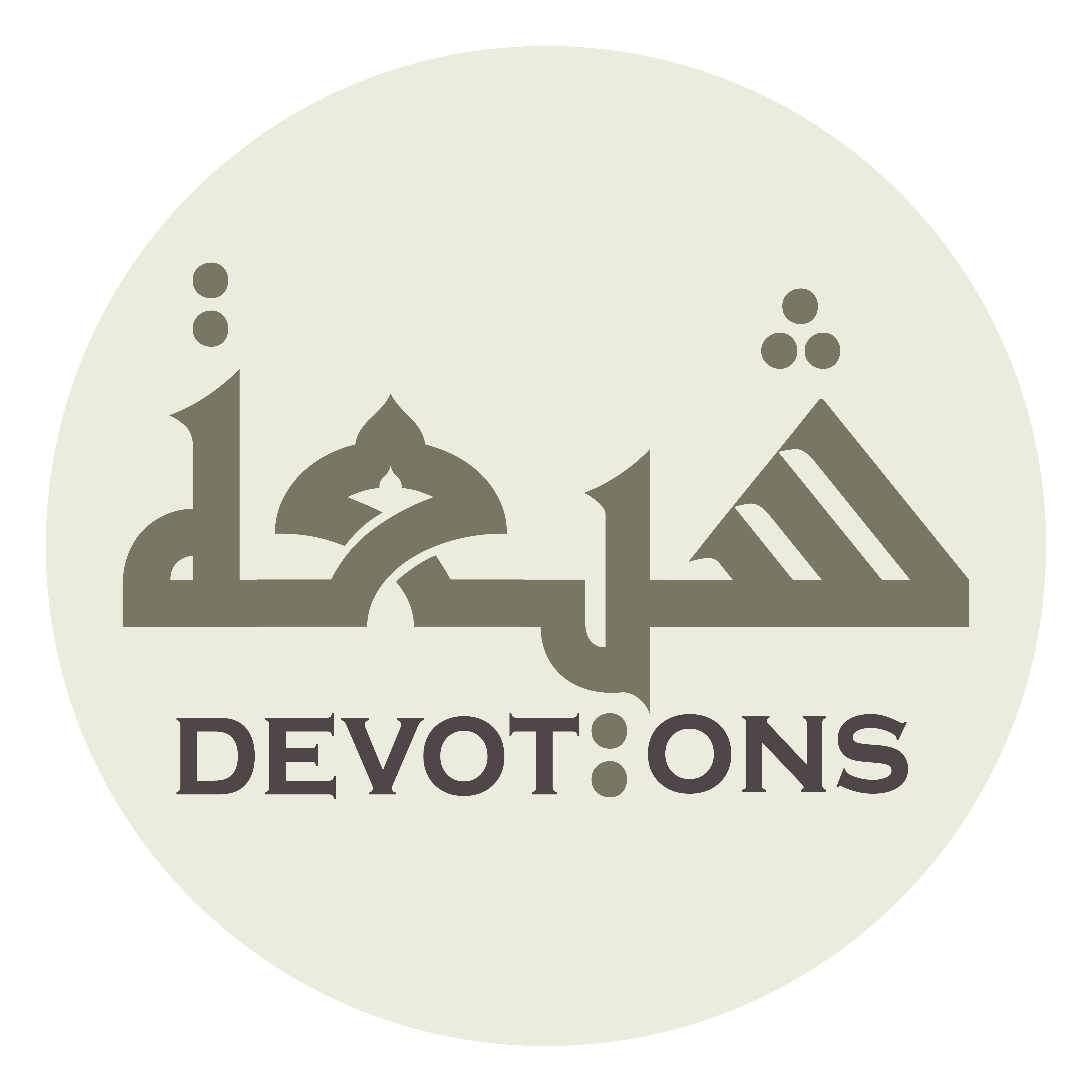 وَأَوْفِرْ مَزِيدَنَا مِنْ سَعَةِ رَحْمَتِكَ

wa-awfir mazīdanā min sa`ati raḥmatik

amplify our increase from the boundless plenty of Your mercy,
Munajat 15 - Sahifat Sajjadiyyah
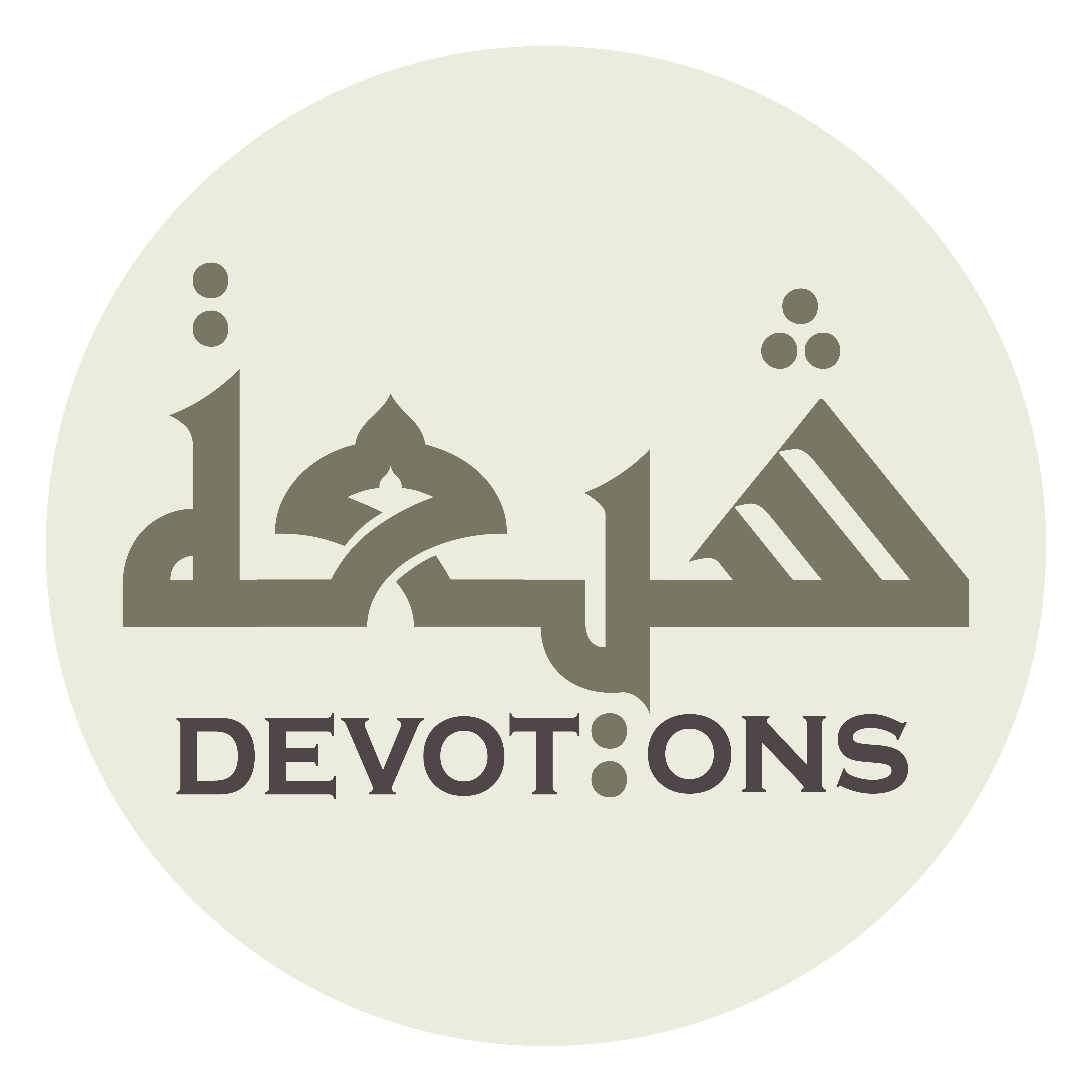 وَأَجْمِلْ صِلاتِنَا مِنْ فَيْضِ مَوَاهِبِكَ

wa-ajmil ṣilātinā min fayḍi mawāhibik

be liberal in our gifts from the overflow of Your grants,
Munajat 15 - Sahifat Sajjadiyyah
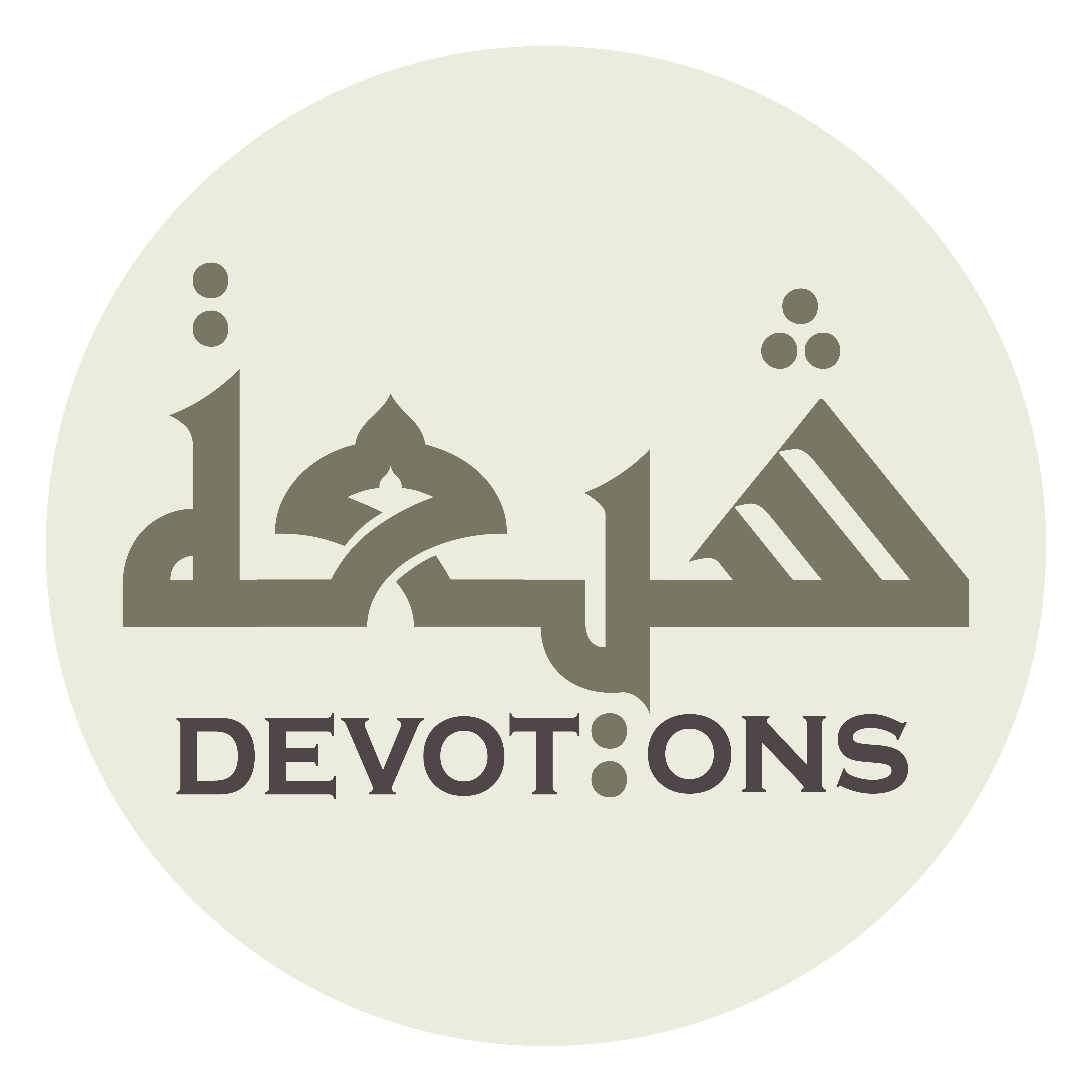 وَاغْرِسْ فِيْ أَفْئِدَتِنَا أَشْجَارَ مَحَبَّتِكَ

waghris fī af-idatinā ashjāra maḥabbatik

plant in our hearts the trees of Your love,
Munajat 15 - Sahifat Sajjadiyyah
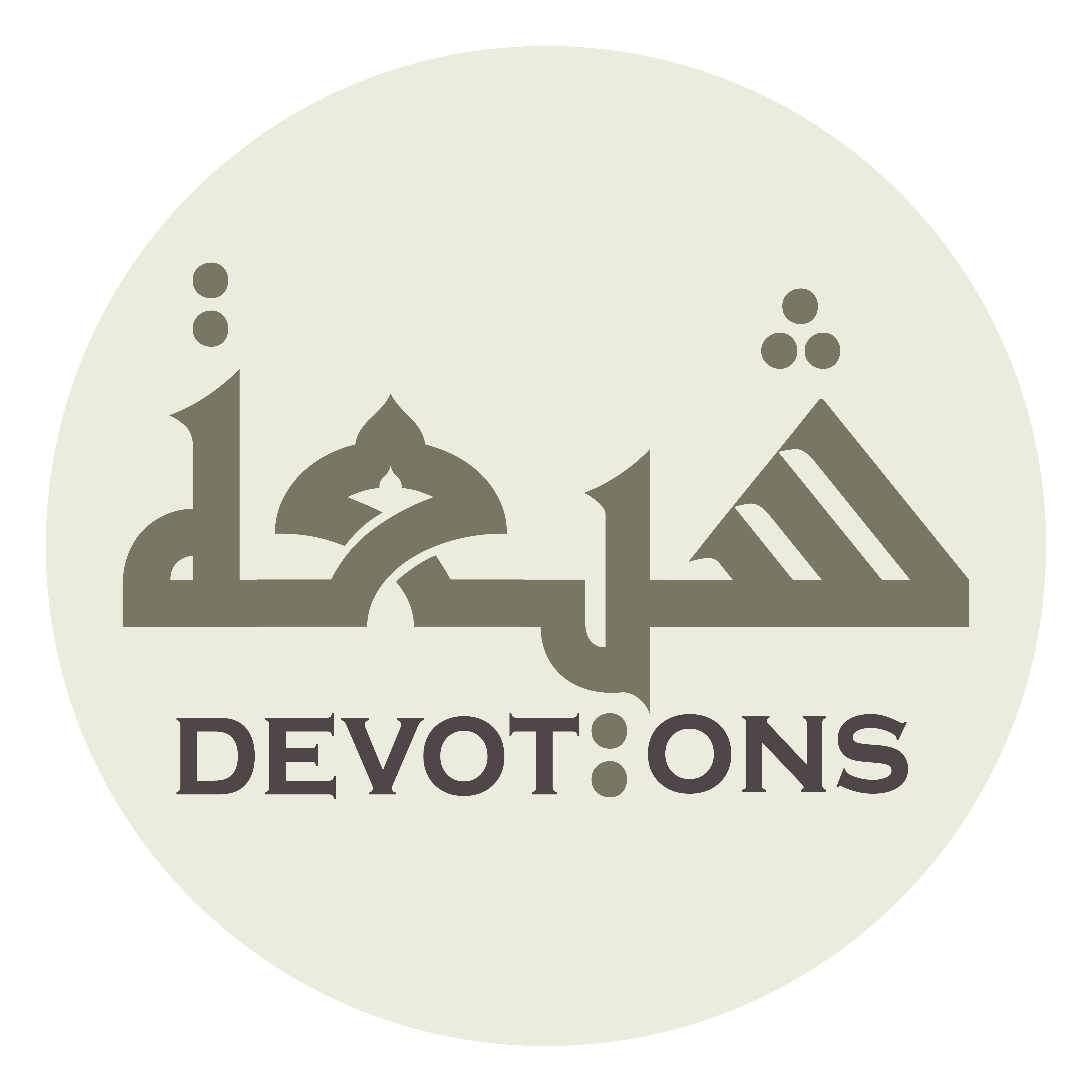 وَأَتْمِمْ لَنَا أَنْوَارَ مَعْرِفَتِكَ

wa-atmim lanā anwāra ma`rifatik

complete for us the lights of Your knowledge,
Munajat 15 - Sahifat Sajjadiyyah
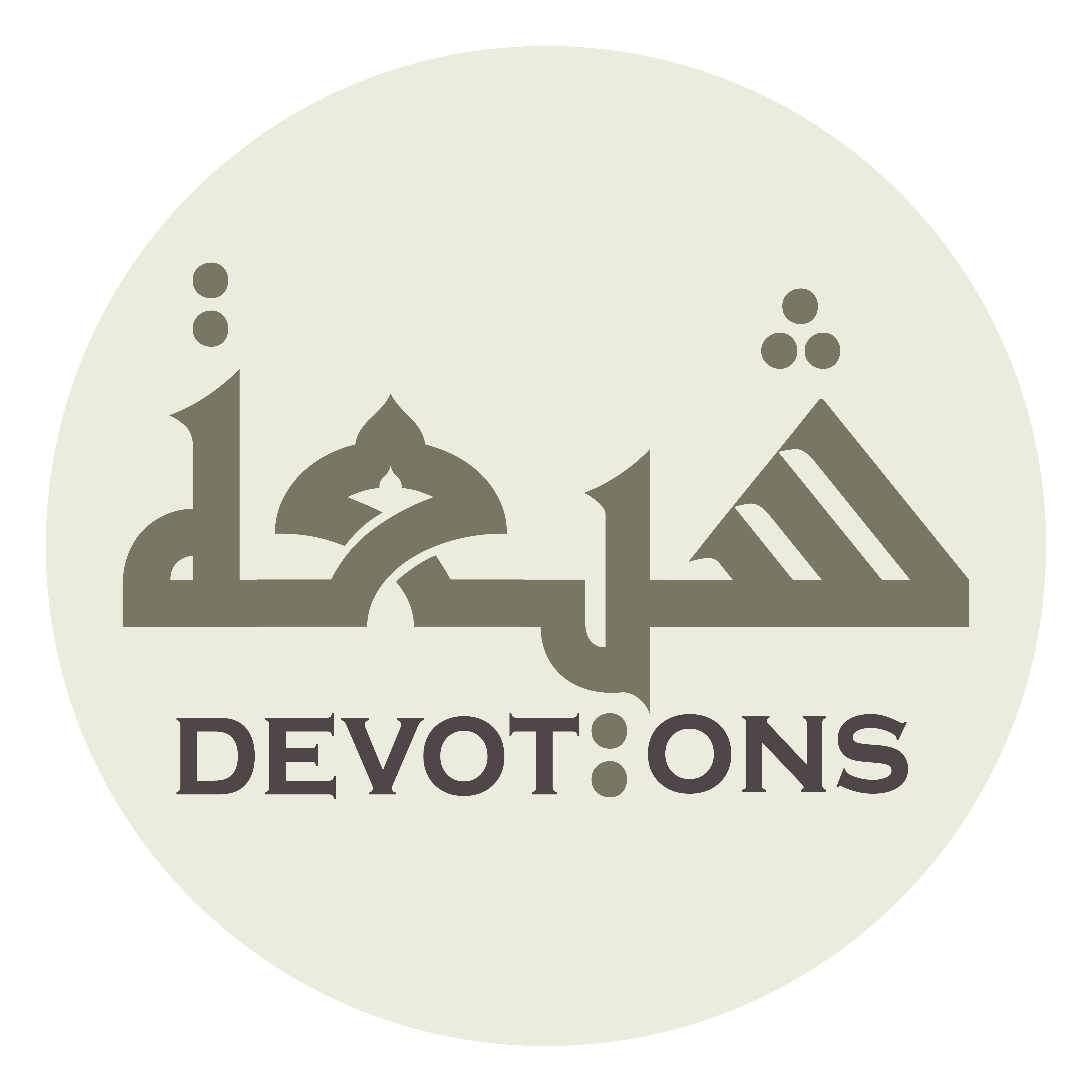 وَأَذِقْنَا حَلاَوَةَ عَفْوِكَ وَلَذَّةَ مَغْفِرَتِكَ

wa-adhiqnā ḥalāwata `afwika waladhhata maghfiratik

give us to taste the sweetness of Your pardon and the pleasure of Your forgiveness,
Munajat 15 - Sahifat Sajjadiyyah
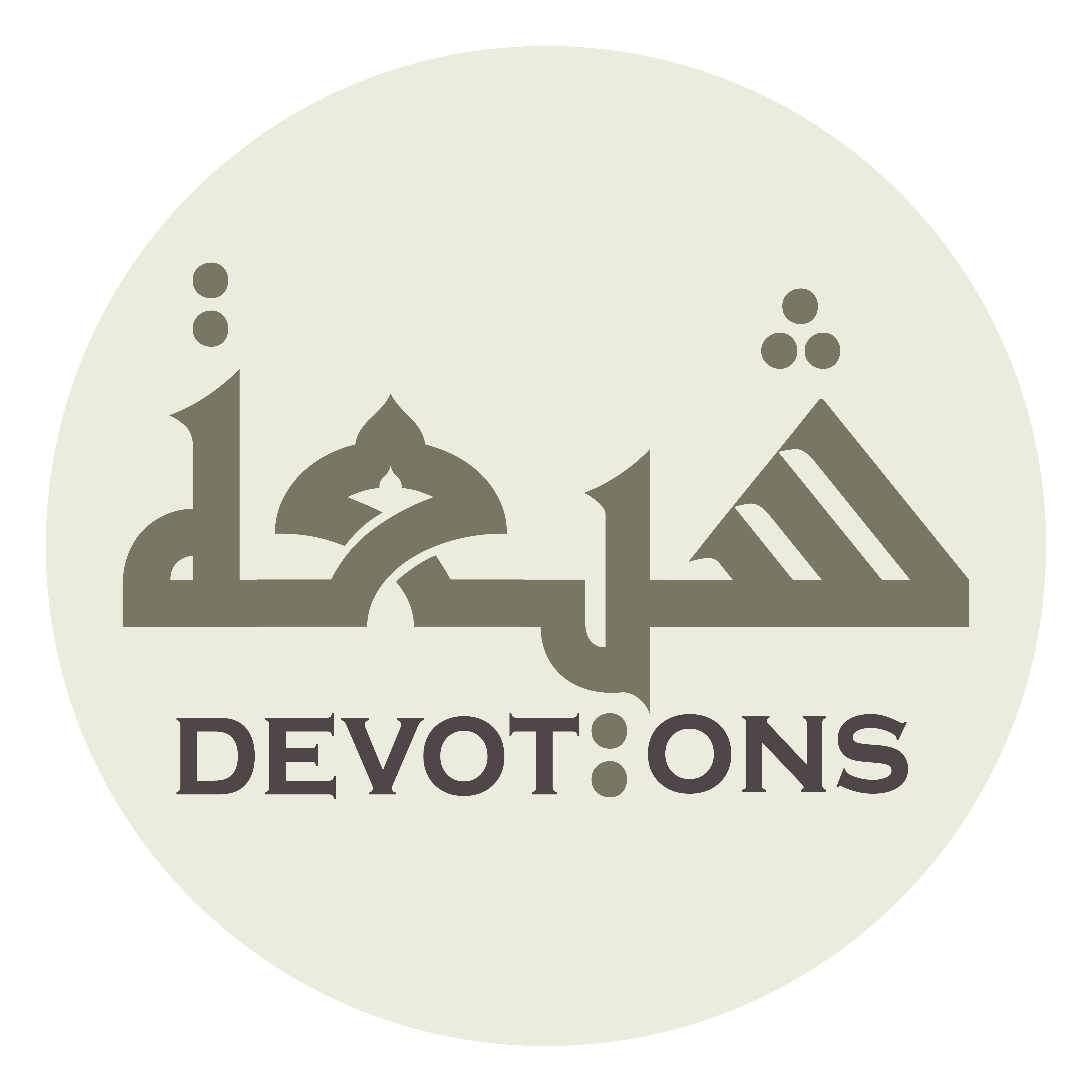 وَأَقْرِرْ أَعْيُنَنَا يَوْمَ لِقَائِكَ بِرُؤْيَتِكَ

wa-aqrir a`yunanā yawma liqā-ika biru-yatik

gladden our eyes on the day of meeting You with the vision of You,
Munajat 15 - Sahifat Sajjadiyyah
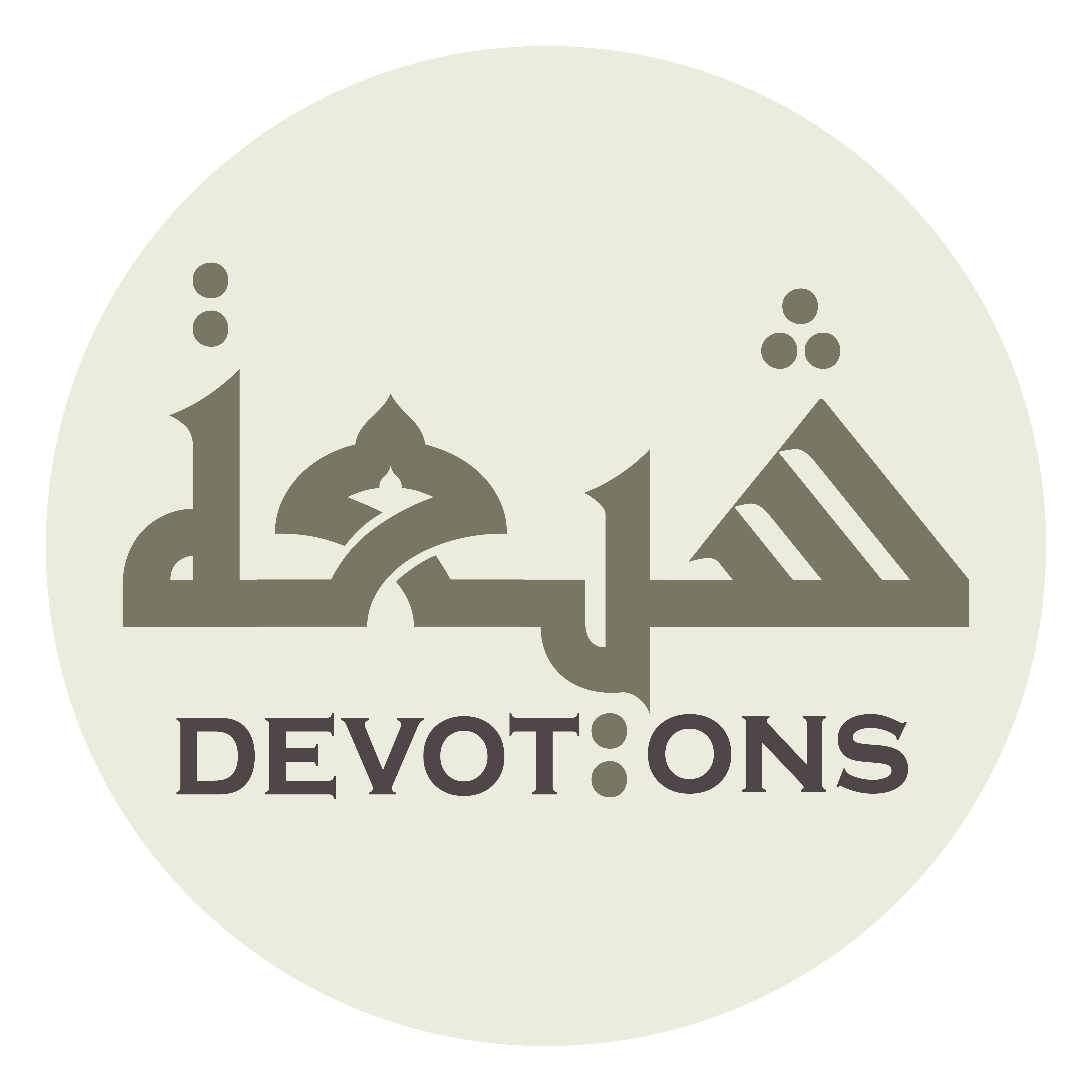 وَأَخْرِجْ حُبَّ الدُّنْيَا مِنْ قُلُوبِنَا

wa-akhrij ḥubbad dunyā min qulūbinā

dislodge the love of this world from our spirits,
Munajat 15 - Sahifat Sajjadiyyah
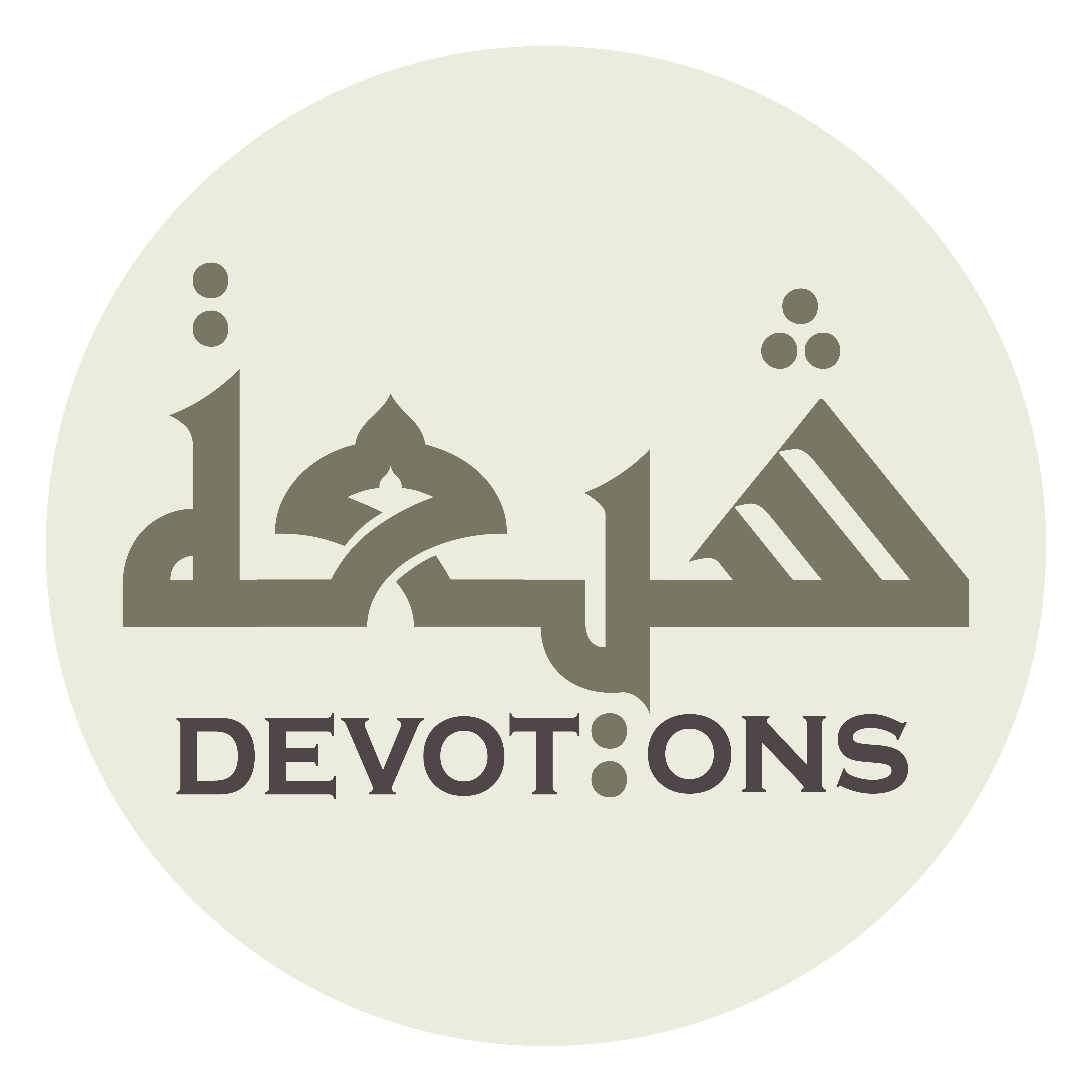 كَمَا فَعَلْتَ بِالصَّالِحِيْنَ مِنْ صَفْوَتِكَ

kamā fa`alta biṣṣāliḥīna min ṣafwatik

just as You have done for the righteous, Your selected friends,
Munajat 15 - Sahifat Sajjadiyyah
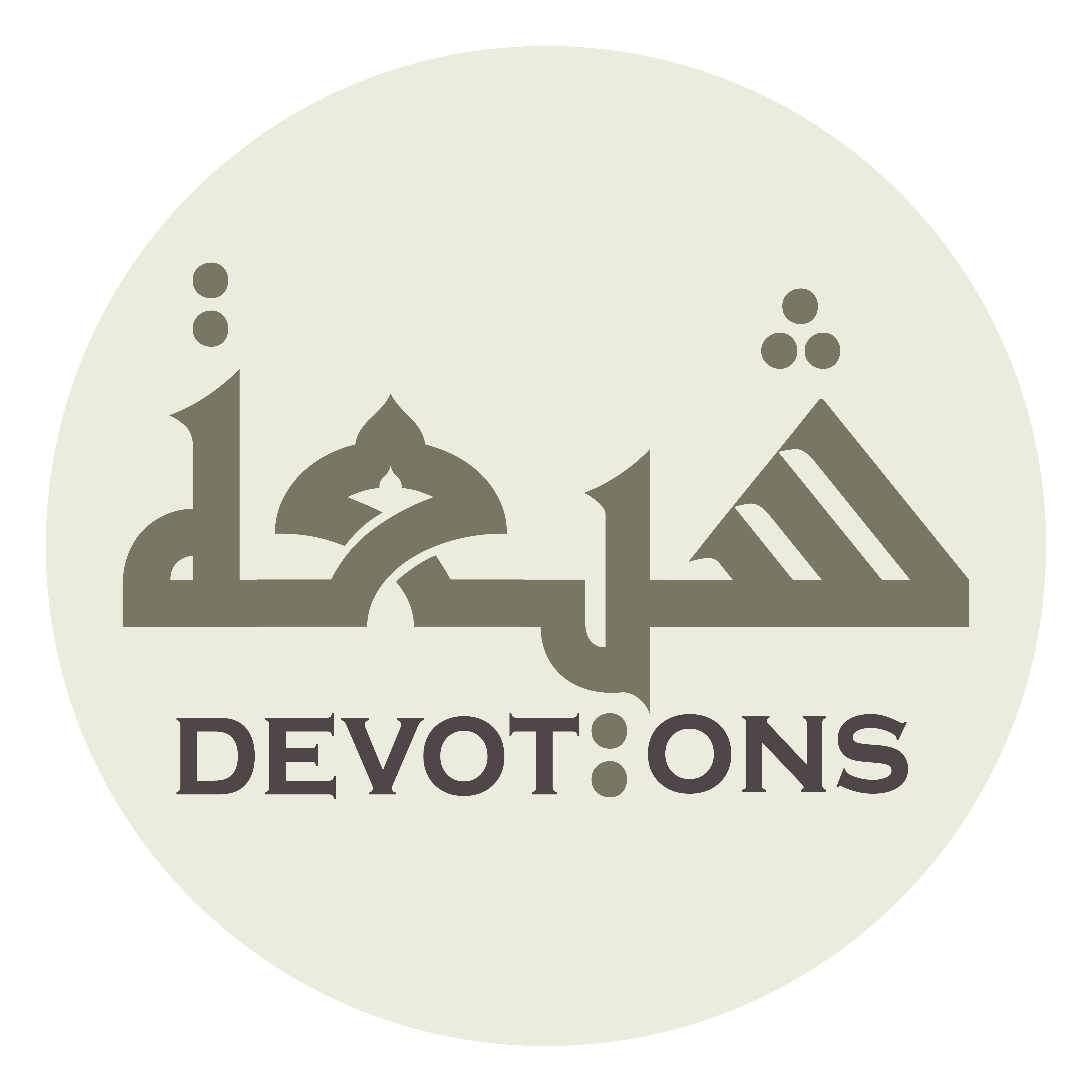 وَالْاَبْرَارِ مِنْ خَاصَّتِكَ

wal-abrāri min khāṣṣatik

and for the pious, those whom You have singled out!
Munajat 15 - Sahifat Sajjadiyyah
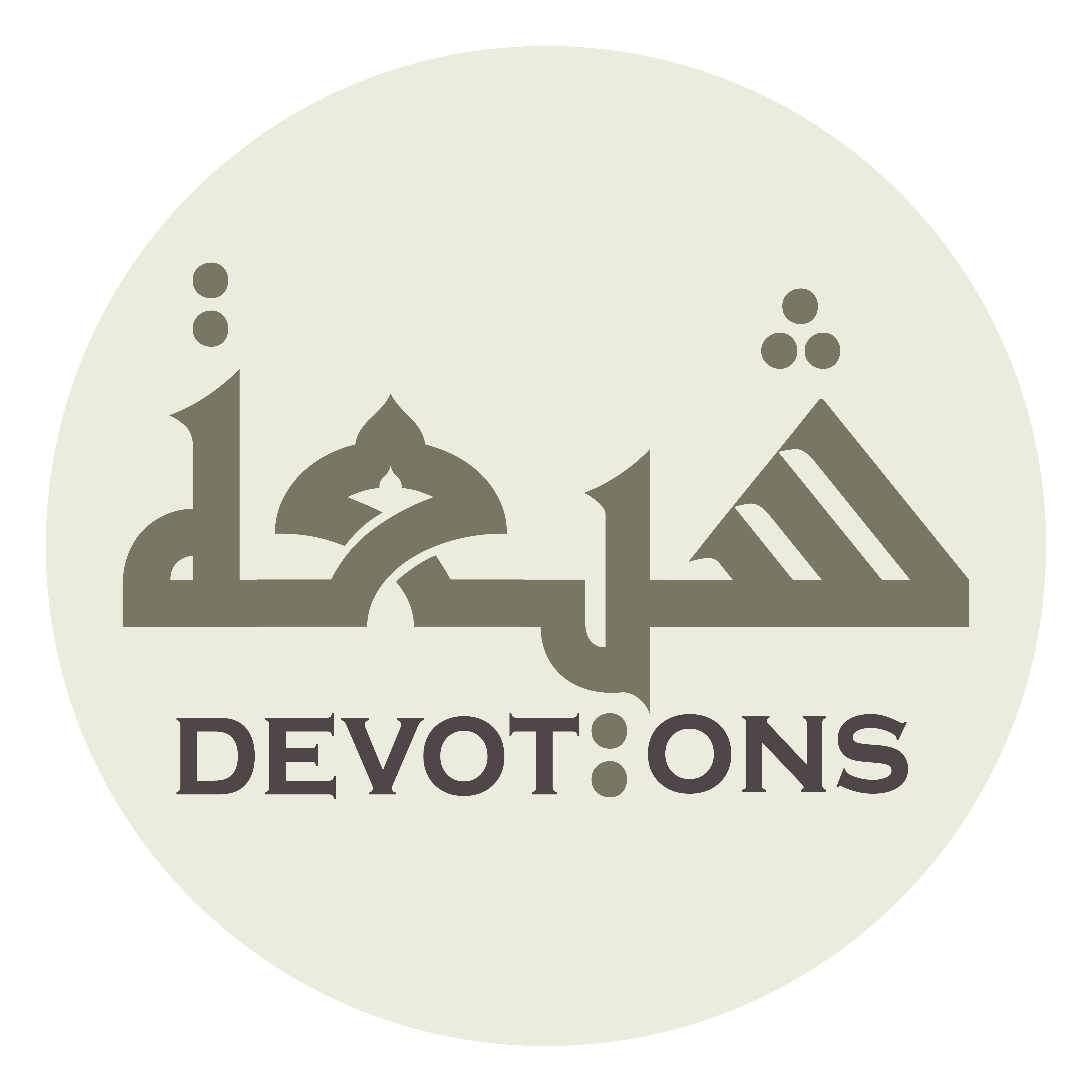 يَا أَرْحَمَ الرَّاحِمِيْنَ

yā ar-ḥamar rāḥimīn

O Most Merciful of the merciful,
Munajat 15 - Sahifat Sajjadiyyah
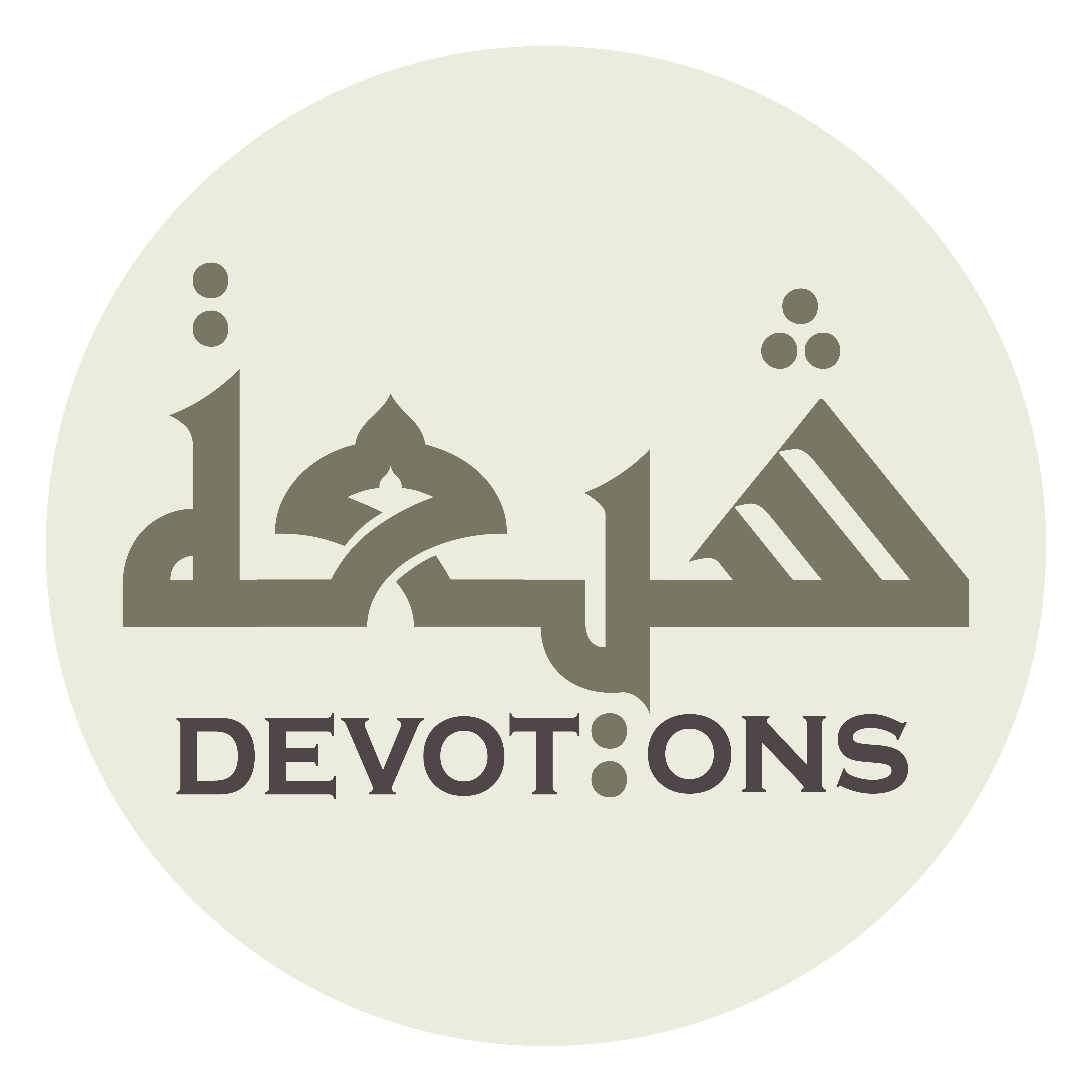 وَيَا أَكْرَمَ الْاَكْرَمِين

wayā akramal akramīn

O Most Generous of the most generous!
Munajat 15 - Sahifat Sajjadiyyah